党员发展流程
中国计量大学工程训练中心党支部
党员发展的五个阶段
一、申请入党
二、入党积极分子的确定和培养教育
三、发展对象的确定和考察
四、预备党员的接收
五、预备党员的教育考察和转正
第一阶段
申请入党
一、申请入党
1、递交入党申请书
2、党组织派人谈话
1、递交入党申请书
条件：年满18岁的中国公民；承认党的纲领和章程；愿意参加党的一个组织并在其中积极工作；执行党的决议；按期交纳党费的。
要求：向工作和学习所在单位党组织提出入党申请；没有工作和学习单位或工作和学习单位没有建立党组织的，向居住地党组织提出申请；流动人员还可以向单位所在地党组织或单位主管部门党组织、流动党员党组织提出入党申请
注意：本人提出；书面申请
入党申请书的主要内容
（1） 入党的态度。明确入党态度，即“我申请加入中国共产党”。
（2）对党的认识。党的纲领和章程；党史，尤其是亲身经历过的重大 历史 事件；党的领导和现行的路线、方针、政策。
（3）入党动机、目的。一个人最初的入党动机、目的不是单一的，而是各种因素的综合，有个从不端正到端正的过程。最终的、也是唯一正确的入党动机只有一个，那就是实现共产主义的 社会制度，全心全意为人民服务。
（4）个人在政治、思想、学习、工作等方面的主要表现；要一分为二地看待自己的优缺点，并逐一作出深入的分析，要有发扬优点、克服缺点的决心和措施。
（5）入党的决心。即使在组织上入了党，思想上是否入党还得看入党后的言行。因此，在入党申请书中还要表明自己有不被接受的思想准备、进一步努力的打算或者入党后的态度或决心等。
（6）附件：个人的履历、家庭成员以及主要的社会关系。
入党申请书的格式
（1）标题：居中写“入党申请书；”
（2）称谓：一般为“敬爱的党组织”
（3）正文：见入党申请书的内容；
（4）结尾：表达请党组织考察的心情和愿望；
（5）署名及申请日期
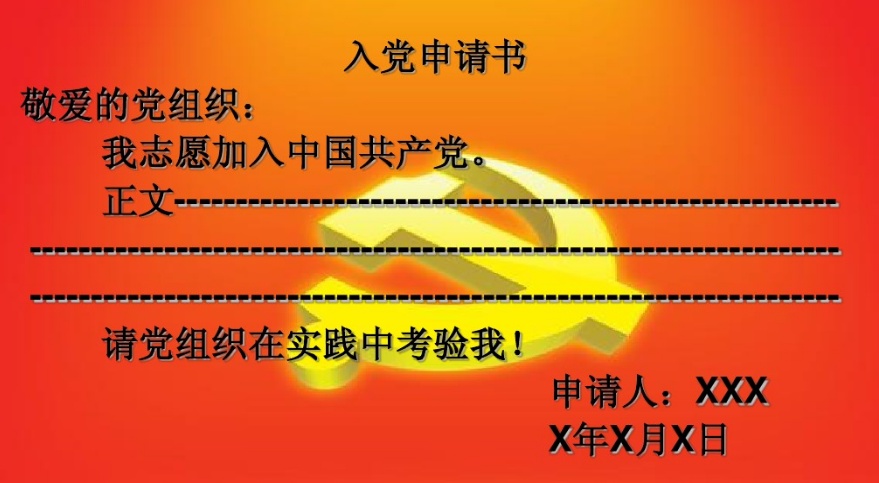 入党申请书的书写要求
（1）本人手写，不得打印稿上交，不得他人代写或抄袭；用稿纸（不能用有单位抬头的稿纸）；
（2）联系自己实际，有本人的思想、工作特点，防止空对空；情况真实准确，不得隐瞒和伪造。
2、党组织派人谈话
时间：收到入党申请书一个月内
主体：党支部书记、副书记或组织委员
内容：了解入党申请人基本情况；介绍入党条件和程序；教育引导。
第一阶段主要流程
递交入党申请书；
审看入党申请书 ；
审核入党资格；
一个月内派人谈话；
六个月内公示。
第一阶段归档材料
入党申请书
《同入党申请人谈话记录和公示结果登记表》
《申请入党人员公示》
第二阶段
入党积极分子的确定和培养教育
二、入党积极分子的确定和培养教育
3、推荐和确定入党积极分子
4、上级党委备案
5、指定培养联系人
6、培养教育考察
3、推荐和确定入党积极分子
范围：已递交入党申请书且党组织已经派人谈话的人员。
方式：党员推荐、群团组织推优等方式。
决定：支部委员会集体研究决定。
注意：综合运用推荐结果，防止简单以票取人。
确定入党积极分子的必要条件
递交了入党申请书满6个月；
网上自测成绩合格；（参加学校统一组织的党校学习，并通过考核）
积极参加志愿服务和公益活动 。
确定入党积极分子的主要流程
采取团组织推优（学生），党员推荐（教师）等方式产生人选 ；
无记名投票确定入党积极分子；
公示结果。
确定入党积极分子的归档材料
《***党支部确定入党积极分子表决票》、《 ***党支部确定入党积极分子汇总表》、《关于***等*名同志为入党积极分子的公示》
填写《入党积极分子考察表 》相关栏目
4、上级党委备案
材料： 上一流程的材料及《入党积极分子备案的报告》；
要求：了解入党积极分子是否具备条件；手续是否齐全。
5、指定培养联系人
数量：1-2名正式党员
任务：
向入党积极分子介绍党的基本知识；
了解入党积极分子的政治觉悟、道德品质、现实表现和家庭情况等，做好教育工作，引导入党积极分子端正入党动机；
及时向党支部汇报入党积极分子情况；
向党支部提出能否将入党积极分子列为发展对象的意见。
6、培养教育考察
方法：吸收入党积极分子听党课、参加党内有关活动、分配一定的社会工作、集中培训等。
目的：使入党积极分子懂得党的性质、纲领、宗旨、组织原则、纪律、党员的义务和权力，帮助端正入党动机，确立为共产主义事业奋斗终身的信念。
注意：入党积极分子工作、学习单位（居住地）发生变动，应及时报告原单位（居住地）党组织；原单位（居住地）党组织应及时转交材料；接收单位党组织认真审查材料、做好接续培养，培养教育时间可以连续计算。
入党积极分子
每季度上交思想汇报。
听党课、参加党内有关活动。
集中学习、集中培训。
思想汇报的内容及写法
内容：对国内外形势和党的中心任务的认识；参加重要活动或学习重要文件的体会及自己的学习、生活工作等情况。
格式：
（1）标题：居中写“思想汇报”
（2）称谓：一般为“敬爱的党组织”
（3）正文：参见上述的内容；
（4）结尾：写上对党组织的请求和希望，如：恳请党组织给予批评和帮助；
（5）署名和日期。“汇报人XXX”
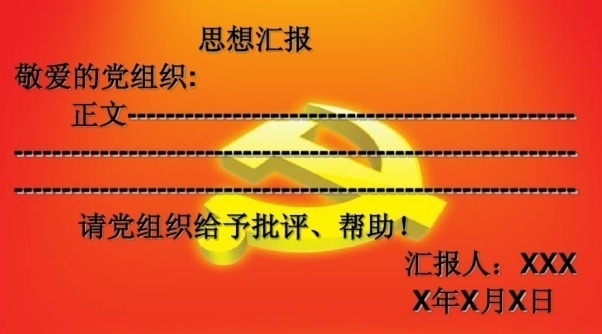 培养联系人
向入党积极分子介绍党的基本知识；
了解入党积极分子的政治觉悟、道德品质、现实表现和家庭情况等，做好教育工作，引导入党积极分子端正入党动机；
及时向党支部汇报入党积极分子情况；
向党支部提出能否将入党积极分子列为发展对象的意见。
入党动机
正确的入党动机
信念型
从科学的世界观出发，认识到共产主义是人类历史发展的必然结果，以此为政治信念。而中国共产党正是为实现这一结果而努力奋斗的政党。为此要加入中国共产党的人，入党意志坚定，能够经受党组织的长期考验，能自觉按照党员的标准严格要求自己，能为共产主义事业牺牲自己的利益。即使党在特定的时期犯了错误，党内出现了严重的问题，他们也不会对党失去信心；相反，他们会勇敢地站出来为纠正错误而斗争。他们是真正的共产主义者。
组织考察入党动机
荣耀型：采取积极的态度，肯定积极因素，通过引导、鼓励的方式，帮助其端正入党动机
信仰型：加强理论学习，排除宗教式的思维方法，掌握科学的思维方法
锻炼型：加强人生观的改造，正确处理好个人价值和社会价值的关系
情感型：建立理性的意志，尽快成熟
利益型：坚决反对，和党的本质格格不入，必须加强自我改造，若放弃了极端个人主义思想，党仍然会欢迎他们。
第三阶段
发展对象的确定和考察
三、发展对象的确定和考察
7、确定发展对象
8、报上级党委备案
9、确定入党介绍人
10、进行政治审查
11、开展集中培训
7、确定发展对象
条件：经过一年以上的培养教育和考察；基本具备党员条件。
要求：听取党小组、培养联系人、党员和群众意见。
确定：支部委员会讨论同意，确定法制度确定发展对象人选。
群调
填写材料
《个别谈话听取意见记录专用稿纸》（党委保存5年） 
《确定发展对象征求意见表》 （党委保存5年） 
《发展对象人选推荐测评和群调意见登记表》（归个人档案）
支部表决
填写材料
《党支部确定发展对象人选表决票》 （党委保存5年） 
《党支部确定发展对象人选表决汇总票》 （党委保存5年，记录本有记录）
8、报上级党委备案
要求：认真审查；提出意见。
注意：同意后列为发展对象。
材料：发展对象的批复。（粘支部记录本）
9、确定入党介绍人
数量：2名正式党员。
方式：一般由培养联系人担任，也可以由党组织指定。
要求：入党介绍人认真完成培养、教育任务。
注意：受留党察看处分、尚未恢复党员权利的党员，不能作入党介绍人。
10、进行政治审查
内容：对党的理论和路线、方针、政策的态度；政治历史和在重大政治斗争中的表现；遵纪守法和遵守社会公德情况；直系亲属和与本人关系密切的主要社会关系的政治情况。
方法：同本人谈话、查阅档案资料、找有关单位和人员了解情况以及必要的函调或外调。对流动人员中的发展对象还应征求户籍所在地和居住地基层党组织的意见。
要求：政治审查必须严肃认真、实事求是，注重本人的一贯表现。审查情况形成结论性材料。
注意：未经政治审查或政治审查不合格的，不能发展入党。
11、开展集中培训
主体：基层党委或县级党委组织部门。
时间：不少于3天或不少于24学时。
注意：未经培训的，除个别特殊情况外，不能发展入党。
党委（党支部）
主要材料：
《函调证明材料信》和调查提纲
《政治审查情况的报告》
《对×××等×名同志的预审意见》
《发展对象公示结果和短期培训成绩》等
第四阶段
预备党员的接收
四、预备党员的接收
12、支部委员会审查
13、上级党委预审
14、填写入党志愿书
15、支部大会讨论
16、上级党委派人谈话
17、上级党委批准
18、再上一级党委组织部门备案
12、支部委员会审查
要求：
征求党员和群众的意见；
对发展对象进行严格审查；
集体讨论是否合格。
材料：《发展党员预审请示》
13、上级党委预审
方式：审查发展对象条件、培养教育情况等；根据需要，听取执纪执法等部门意见。
要求：
审查结果书面通知党支部；
向审查合格的发展对象发放《中国共产党入党志愿书》。
注意：发展对象未来3个月内将离开工作、学习单位的，一般不办理接收预备党员手续。
14、填写入党志愿书
要求：在入党介绍人指导下，由本人按照要求如实填写。
入党志愿书写法
标题：居中写“入党志愿书”
正文：
（1）对党的态度
（2）对党的认识
（3）入党动机、目的
（4）自己的优缺点
（5）入党的决心（表明自己有不被接受的思想准备、进一步努力的打算）
署名和日期
15、支部大会讨论
程序：
（1）发展对象汇报个人情况；
（2）入党介绍人介绍发展对象有关情况、表明意见；
（3）支部委员会报告审查情况；
（4）与会党员充分讨论、投票表决。
注意：有表决权的到会人数必须超过应到会有表决权人数的半数，才能开会；赞成人数超过应到会有表决权的正式党员的半数，方可通过。讨论两个以上发展对象入党时，要逐个讨论和表决。
支部大会接收预备党员的程序
（1）入党积极分子介绍个人情况（白表内容）
（2）入党联系人介绍积极分子的情况。
（3）入党积极分子详细介绍个人情况（自传）
（4）组织委员宣读函调、群众调查结果
（5）与会党员发表对积极分子的意见
（6）与会正式党员表决
（7）宣布支部决议
（8）积极分子表态
支部表决
《吸收新党员表决票》（党总支保存5年）
《吸收新党员表决汇总票》（党总支保存5年）
自传写法
格式：
（1）标题：居中写“自传”
（2）正文：
个人成长经历，一般从小学开始；
个人思想演变过程。这是自传主体部分。一般结合成长过程，分阶段写明思想演变过程；
家庭主要成员、主要社会关系。
（3）结尾：署名、注明日期。
16、上级党委派人谈话
时间：党委批准前。
人员：党委委员或组织委员
目的：作进一步了解，并帮助发展对象提高对党的认识。
要求：谈话人应当将谈话情况和自己对发展对象能否入党的意见，如实填写在《中国共产党入党志愿书》上，并向党委汇报。
17、上级党委批准
内容：是否具备党员条件、入党手续是否完备。
要求：集体讨论和表决。两个以上发展对象应当逐个审议和表决。
时间：3个月内，特殊情况不超过6个月。
注意：党总支、乡镇（街道）所属的基层党委以及党组不能审批预备党员。除另有规定外，临时党组织不能接收、审批预备党员。
18、再上一级党委组织部门备案
目的：
掌握预备党员结构、分布、质量等情况；
发现问题，及时解决。
转预备要准备的材料
1、申请书一份
2、思想汇报4份（至少）
3、党校结业证书一份
4、蓝表
5、函调（父母，直系亲属）
6、群众调查
7、个人自传
8、白表
第五阶段
预备党员的教育考察和转正
五、预备党员的教育考察和转正
19、编入党支部和党小组
20、入党宣誓
21、继续教育和考察
22、提出转正申请
23、支部大会讨论
24、上级党委批准
25、材料归档
19、编入党支部和党小组
要求：及时编入；继续进行教育和考察。
20、入党宣誓
组织：基层党委或党支部（党总支）。
程序：
（1）奏《国际歌》；
（2）党组织负责人致辞；
（3）预备党员宣誓；
（4）参加宣誓的预备党员代表发言；
（5）党组织负责同志讲话、提出要求。
要求：在正式场合举行；严肃认真；庄严简朴；严密紧凑。
21、继续教育和考察
方式：参加党的组织生活、听本人汇报、个别谈心、集中培训、实践锻炼等。
时间：预备期为1年。
22、提出转正申请
要求：预备期满，书面提出申请。
格式：
（1）标题：居中“转正申请书”
（2）称谓：“敬爱的党组织”
（3）正文：
写明自己被批准为预备党员的时间和预备期满时间；（延长预备期的要写明原因及时间）
汇报预备期的表现，优缺点；（主体部分）
写明今后的努力方向；
向党组织表明愿意接受长期考验的决心。
（4）结尾：署名和日期。“申请人XXX”
23、支部大会讨论
准备：
党小组提出意见；
党组织征求党员和群众的意见；
支部委员会审查。
程序：参照接收预备党员的程序。
结果：
认真履行党员义务、具备党员条件的，按期转为正式党员；
需要继续考察和教育的，可以延长1次预备期，延长时间不能少于半年，最长不超过1年；
不履行党员义务、不具备党员条件的，取消预备党员资格。
支部大会讨论预备党员转正的程序
1、理论考核
2、介绍自己一年来的情况
3、组织委员宣读群众调查结果
3、与会党员发表意见
4、与会正式党员表决（缺席的需要组织委员宣读委托书）
6、宣布支部决议
7、预备党员表态
24、上级党委批准
时间：3个月内
要求：审批结果及时通知党支部。党支部书记应当同本人谈话，并将审批结果在党员大会上宣布。
注意：党员的党龄从预备期满转为正式党员之日起算起。
25、材料归档
内容：《中国共产党入党志愿书》、入党申请书、政治审查材料、转正申请、培养教育考察材料。
要求：有人事档案的，存入本人人事档案；无人事档案的，建立党员档案，由所在党委或县级党委组织部保存。
蓝表填写（第一栏样式）
某某同志在思想上能与党中央保持一致，积极学习党的理论知识，要求进步；生活中积极进取，能以一个党员的标准来鞭策自己，以党的方针政策为指导，以科学发展观指导自己的实践；工作勤奋，有责任心，为学院的发展做出一定献；。。。。。经讨论，同意向上级党组织推荐。
                            党小组长签名：XXX
蓝表填写（第二栏样式）
某某同志在思想上积极向党组织靠拢，有一定的先进性，对自己要求严格，关心国家大事和世界时政新闻，与党中央的方针政策保持一致，努力学习科学发展观，加强党性修养；现实生活中能团结群众，有一定的影响力；工作中努力创新，积极进取，能发现问题，解决问题，不断进步；。。。。。。方面希望再进一步。经支部讨论，一致同意向上级党组织推荐。
                                            支部书记签名：XXX
                                            时间：XXXX年X月X日
蓝表填写要求
具体的对象填写对应的实际内容，要有一定的真实性，不可照抄，可以提出积极分子的不足，灵活处理。
署名和时间不写
白表填写（第一介绍人）
受上级党组织委托我作为XX同志的入党第一介绍人。
    XX同志自XX年X月X日向党递交了入党申请书以来，我注意到该同志在政治思想上能自觉同党中央保持一致，坚持四项基本原则，努力学习马列主义、毛泽东思想和邓小平理论，学习党的基本知识和时事政治，我认为该同志对党的认识明确，入党动机端正。被列为发展对象后严格要求自己，发扬成绩，克服缺点，在工作和学习中较好地发挥了先锋模范作用。思想品德端正，团结同志，对党忠诚老实，为人襟怀坦白，廉洁自律，有为共产主义奋斗终身的决心。用党章规定的党员标准全面衡量XX同志，我认为他已经基本具备了共产党员的条件，我愿意介绍XX同志加入中国共产党。
白表填写（第二介绍人）
受上级党组织委托我作为XX同志的入党第一介绍人。
首先我非常同意第一介绍人的意见。XX同志对党有明确的认识，坚信共产主义的远大目标一定能实现，并决心为之奋斗终身。他在大是大非面前头脑清醒，立场坚定，平时能自觉用共产党员的标准严格要求自己，能正确处理整体利益和个人利益的矛盾，本职工作和组织上交给的其他任务都完成得较为出色。总的来说，我认为XX已具备了共产党员的条件，我愿意作XX同志的入党介绍人。
白表填写要求
具体的对象填写对应的实际内容，要有一定的真实性，不可照抄，可以提出预备党员的不足，灵活处理。